7.1  What is a Sorting Network?
Fig. 7.2	   Block diagram and four different schematic representations for a 2-sorter.
Fig. 7.1	 An n-input sorting network or an n-sorter.
Fall  2008
Parallel Processing, Extreme Models
Slide 1
2-sorter
Building Blocks for Sorting Networks
Implementation with bit-parallel inputs
Implementation with bit-serial inputs
Fig. 7.3   Parallel and bit-serial hardware realizations of a 2-sorter.
Fall  2008
Parallel Processing, Extreme Models
Slide 2
Proving a Sorting Network Correct
Fig. 7.4    Block diagram and schematic representation of a 4-sorter.
Method 1: Exhaustive test – Try all n! possible input orders
Method 2: Ad hoc proof – for the example above, note that y0 is smallest, y3 is largest, and the last comparator sorts the other two outputs
Method 3: Use the zero-one principle – A comparison-based sorting algorithm is correct iff it correctly sorts all 0-1 sequences (2n tests)
Fall  2008
Parallel Processing, Extreme Models
Slide 3
Elaboration on the Zero-One Principle
Deriving a 0-1 sequence that is not correctly sorted, given an arbitrary sequence that is not correctly sorted.
Let outputs yi and yi+1 be out of order, that is yi > yi+1

Replace inputs that are strictly less than yi with 0s and all others with 1s

The resulting 0-1 sequence will not be correctly sorted either
Fall  2008
Parallel Processing, Extreme Models
Slide 4
7.2  Figures of Merit for Sorting Networks
Cost: Number of comparators
In the following example, we have 5 comparators
The following 4-sorter has 3 comparator levels on its critical path
Delay: Number of levels
Cost  Delay
The cost-delay product for this example is 15
Fig. 7.4    Block diagram and schematic representation of a 4-sorter.
Fall  2008
Parallel Processing, Extreme Models
Slide 5
Cost as a Figure of Merit
Fig. 7.5	  Some low-cost sorting networks.
Fall  2008
Parallel Processing, Extreme Models
Slide 6
Delay as a Figure of Merit
These 3 comparators constitute one level
Fig. 7.6	  Some fast sorting networks.
Fall  2008
Parallel Processing, Extreme Models
Slide 7
Fast 10-sorter from Fig. 7.6
Cost-Delay Product as a Figure of Merit
Low-cost 10-sorter from Fig. 7.5
Cost  Delay = 29  9 = 261
Cost  Delay = 31  7 = 217
The most cost-effective n-sorter may be neither 
the fastest design, nor the lowest-cost design
Fall  2008
Parallel Processing, Extreme Models
Slide 8
7.3  Design of Sorting Networks
C(n)	=    n(n – 1)/2
	D(n )	=    n
Cost  Delay  	=    n2(n – 1)/2  =  Q(n3)
Fig. 7.7   Brick-wall 6-sorter based on odd–even transposition.
Fall  2008
Parallel Processing, Extreme Models
Slide 9
Insertion Sort and Selection Sort
C(n)  = n(n – 1)/2
D(n ) = 2n – 3 
Cost  Delay 
      = Q(n3)
Fig. 7.8   Sorting network based on insertion sort or selection sort.
Fall  2008
Parallel Processing, Extreme Models
Slide 10
Theoretically Optimal Sorting Networks
O(log n) depth
O(n log n)
size
Note that even for these optimal networks, delay-cost product is suboptimal; but this is the best we can do
Existing sorting networks have O(log2 n) latency and O(n log2 n) cost
Given that log2 n  is only 20 for n = 1 000 000, the latter are more practical
AKS sorting network
(Ajtai, Komlos, Szemeredi: 1983)
Unfortunately, AKS networks are not practical owing to large (4-digit) constant factors involved; improvements since 1983 not enough
Fall  2008
Parallel Processing, Extreme Models
Slide 11
Bitonic-Sequence Sorter
Bitonic sequence:

1  3  3  4  6  6  6  2  2  1  0  0      Rises, then falls




8  7  7  6  6  6  5  4  6  8  8  9      Falls, then rises




8  9  8  7  7  6  6  6  5  4  6  8     The previous sequence, right-rotated by 2
Fig. 14.2    Sorting a bitonic sequence on a linear array.
Fall  2008
Parallel Processing, Extreme Models
Slide 12
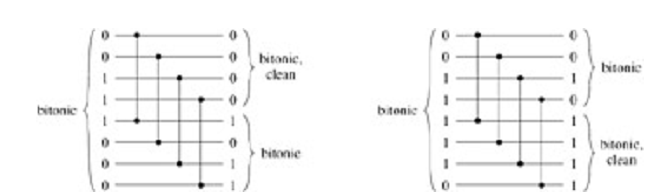 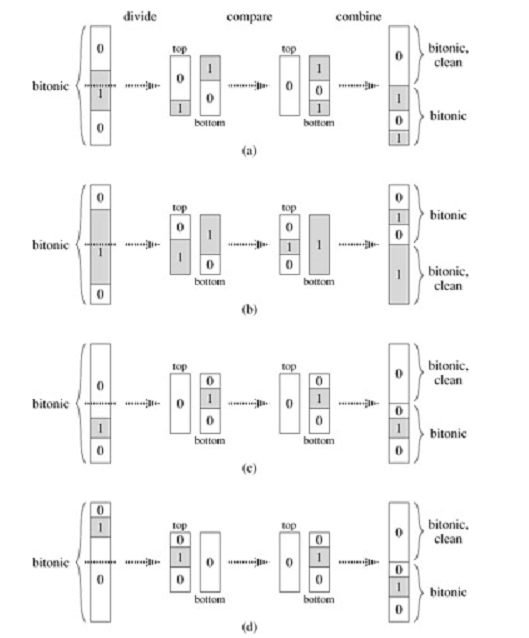 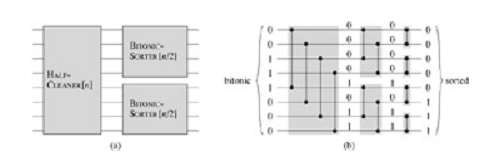 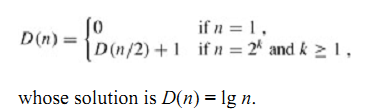 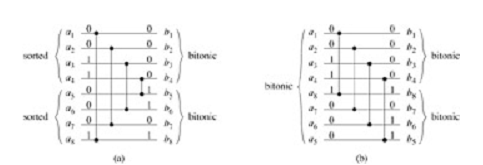 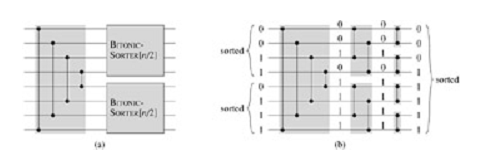 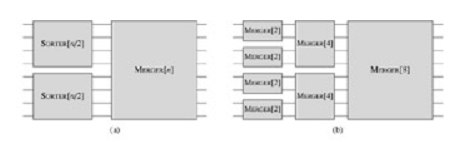 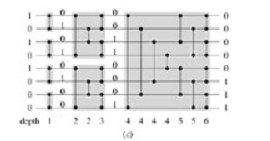 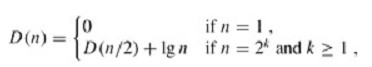 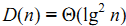 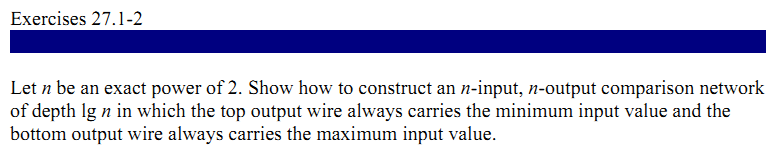 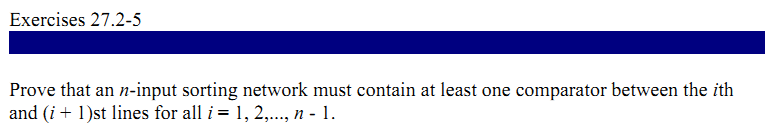 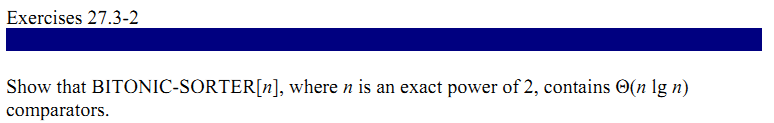 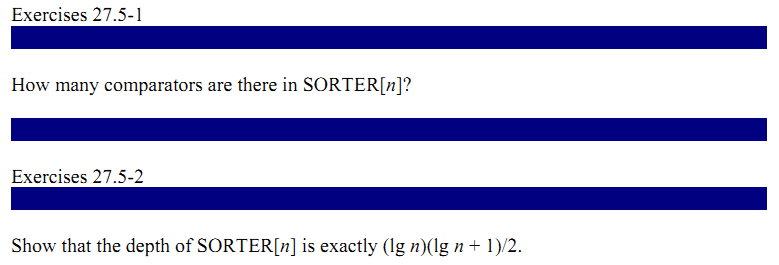